проект на тему:«КНИЖКИНА НЕДЕЛЯ»младшая группа«Смурфики»
автор проекта Межевая И.А.
воспитатель ОДО средняя школа №296
Фрунзенского района
Санкт-Петербурга
2014г.
Участники проекта: дети младшей  группы «Смурфики», родители, воспитатели: Садовская Е.Ю. , Межевая И.А..
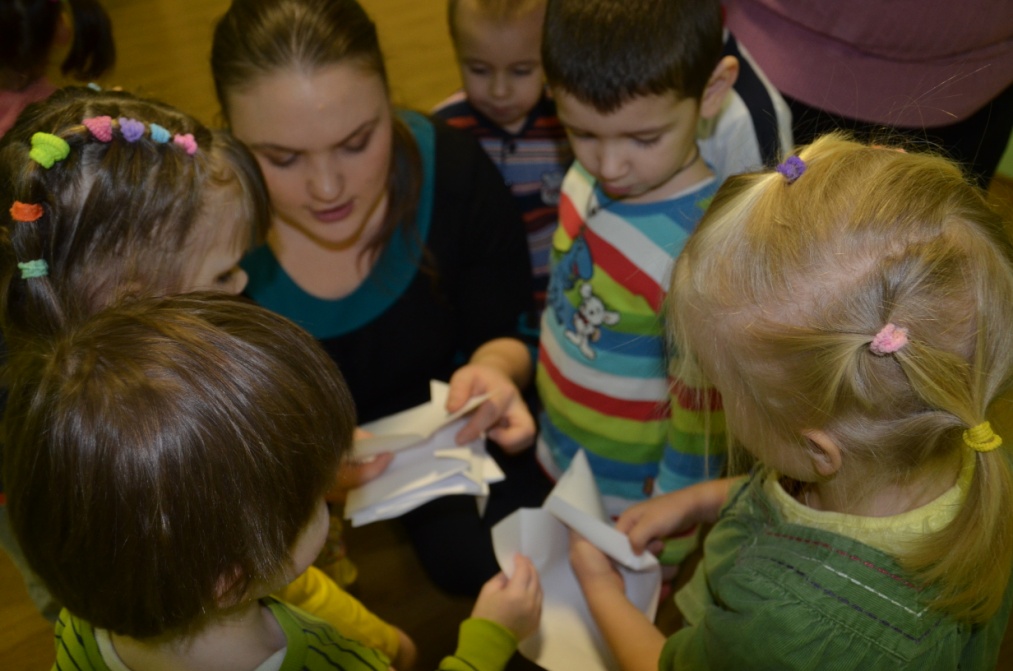 Название и форма итогового мероприятия:
Экскурсия выходного дня «В гости к книжкам»
 (в библиотеку)
Длительность проекта: 1 неделя
Проблема: 
Воспитание у  детей доброжелательного отношения к книге.
Цель: Познакомить детей с книгой, процессом ее изготовления, прививать любовь к книге, учить получать знания при помощи книг.
ЗАДАЧИ:
Образовательные: Познакомить детей с историей книги, как книга собирается, из чего состоит. Обогащать словарь детей словами: издатель, типография, автор, страница, обложка, иллюстрация.
Воспитательные: Воспитывать у детей бережное отношение к книге: не рвать и не бросать на пол. Создавать положительный эмоциональный настрой при рассматривании иллюстраций. Учить быть любознательными и внимательными.
Развивающие: Развивать познавательные и интеллектуальные способности детей, речь, память и творческий потенциал. Сформировать эмоциональное, ценностное отношение к людям, чья деятельность связана с рождением книги.
Актуальность проекта
Последнее время все чаще нам приходится сталкиваться с тем, что родители редко проводят с детьми свободное время, не читают им книги, предпочитаю оставлять детей одних перед телевизором или компьютером. У детей практически отсутствует интерес к книге, минимальные представления о значении книги в жизни человека.
В данном проекте получают возможность успешно реализоваться такие образовательные области, как «Познание», «Социализация», «Коммуникация» и «Художественная литература. Проект позволит максимально обогатить знания и представления детей о книге, ее значимость в нашей жизни, развить связную речь.
Прогнозируемые результаты
Дети познакомятся с историей книги, как делают книги и люди, каких профессий принимают активное участие в рождении книги; научатся изготавливать вместе с родителями книжку «Сказка моими руками».
Использование современных образовательных технологий в проекте:
Здоровьесберегающие,  здоровьеразвивающие технологии
технология проектирования
исследовательские методы в обучении
информационно-коммуникационные технологии
Этапы реализации проекта
1 этап
1.Выявление первоначальных знаний детей о книге.
2.Информация для родителей о предстоящей деятельности.
3.Подбор демонстрационного материала о книге и ее истории.
2 этап
1.Совместная деятельность взрослого и детей с учётом интеграции образовательных областей.
2.Работа с родителями по заданной теме.
3 этап
1.Организация выставки детских работ: рисование, аппликация.
2.Оформление папки «Книжкина неделя»
3.Выставка-конкурс «Сказка моими руками.»
4.Создание мини-музея совместно с родителями «Любимые сказки.»
5.Совместная-творческая деятельность воспитателя и детей – макет «Книжка-малышка»
6.Экскурссия в библиотеку им. И.А.Крылова
Планируемые результаты проекта
У детей младшего дошкольного возраста сформировались, систематизировались и обобщились знания по направлению «Художественная литература». Они овладели элементарными представлениями об истории книги, о профессиях людей, которые создают книги.
Познакомились с разными видами книг; дети получили представление о книге и ее важном значении в нашей жизни. Совершенствовался уровень накопленных практических навыков: использование различных способов для достижения цели. Формирование интереса у детей к детской книге через творческую и познавательную деятельность. Познакомились с библиотекой.
ПЛАНИРОВАНИЕ ПРОЕКТНОЙ ДЕЯТЕЛЬНОСТИ
ПОЗНАВАТЕЛЬНО-РЕЧЕВОЕ РАЗВИТИЕ
ОБРАЗОВАТЕЛЬНАЯ ОБЛАСТЬ «ПОЗНАНИЕ»
1.Познават.исслед.деятельность
«свойства снега и льда»
2.Наблюдение в природе «дети катаются на лыжах»
3.ФЭМП «Слева, справа, под и на»
4.РОМ «Если хочешь быть здоров. В гостях у доктора Витаминки»
5.Развивающие игры «Узнай и угадай» с использованием ЭОР
6.Экскурсия в медицинский кабинет
«В гости к доктору Витаминке»
«Напечатаем книжку»
ОРГАНИЗАЦИЯ РАЗВИВАЮЩЕЙ СРЕДЫ ДЛЯ САМОСТОЯТЕЛЬНОЙ ДЕЯТЕЛЬНОСТИ ДЕТЕЙ
1.Рассматривание иллюстраций, книг  по теме проекта.
2.Знакомые дидактические и развивающие  игры.
3.Конструирование из строительного материала.
4.Рисуем и раскрашиваем с помощью карандашей, фломастеров, мелков и гуаши.
ИТОГОВОЕ МЕРОПРИЯТИЕ:
Экскурсия в центральную районную библиотеку им. С.А.Крылова
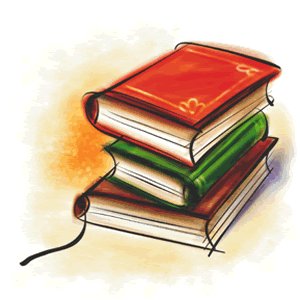 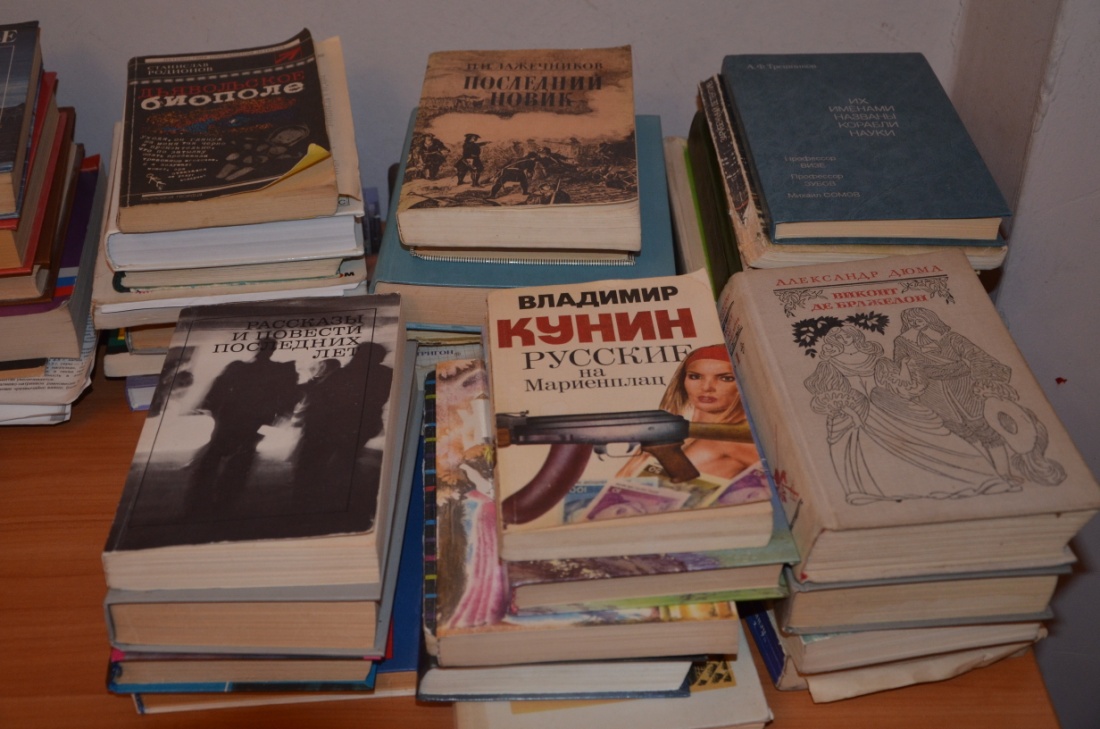 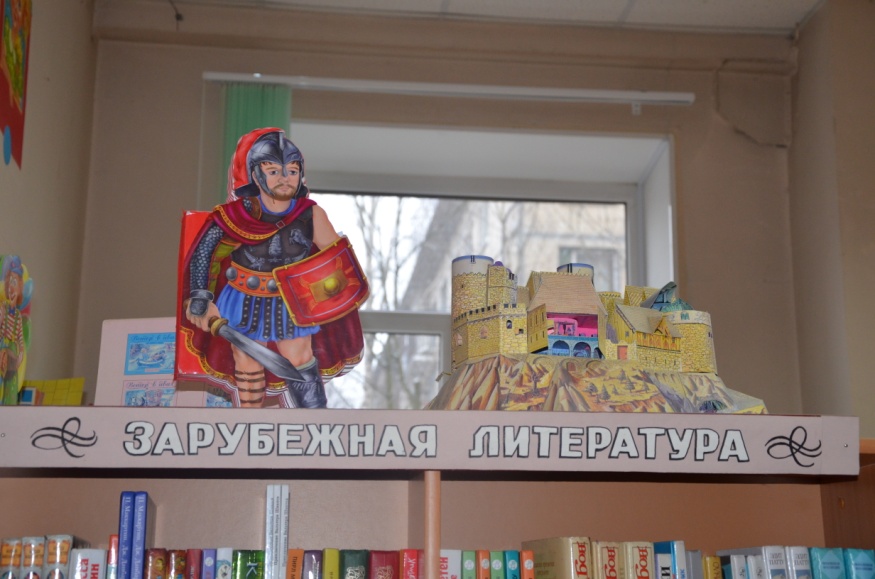 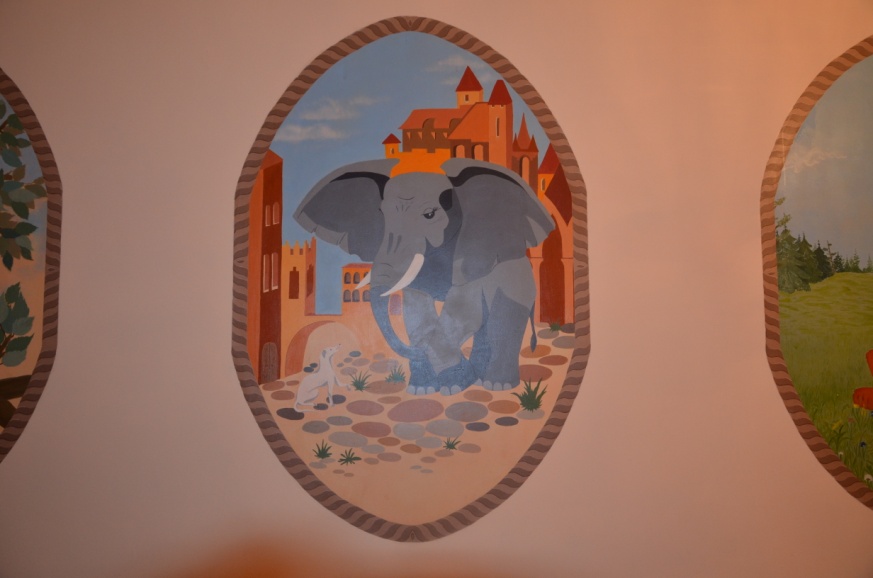 СПАСИБО ЗА ВНИМАНИЕ!